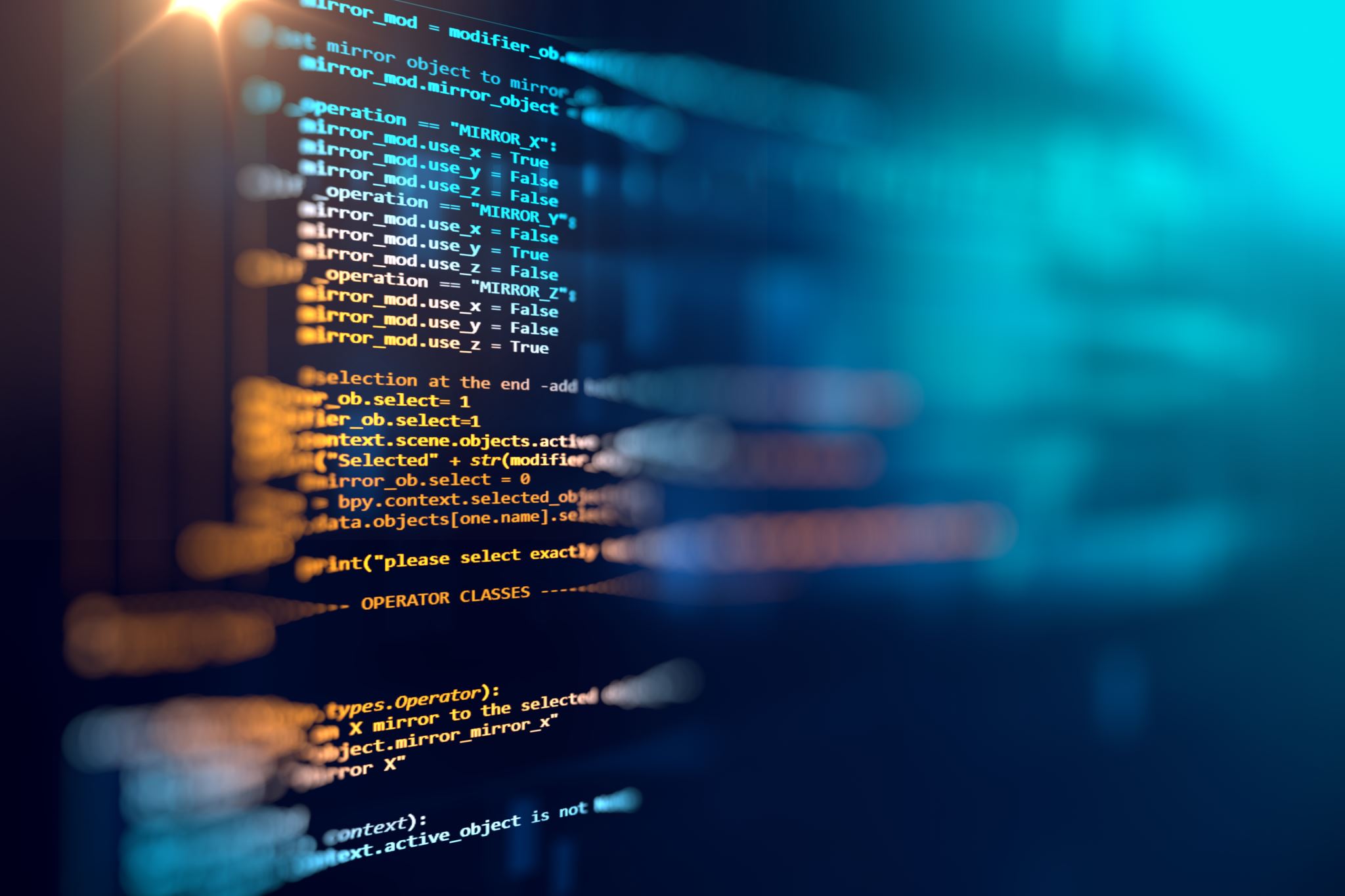 Game Development
Damian Gordon
1st Art - Architecture
2nd Art - Sculpture
3rd Art - Painting and Drawing
4th Art - Music
5th Art - Literature and Poetry
6th Art - Dance, Mime, theatre, opera & circus
7th Art - Cinema
8th Art - Radio, TV, and photography
9th Art - Comics
10th Art - Video games and digital Art
The 10 Arts
What is Game Development?
The process of designing, developing, and releasing games.
Includes art, code, sound, and storytelling.
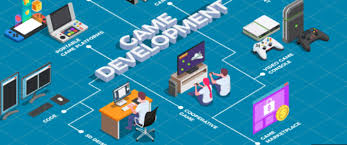 Game Development Workflow
Game Concept
Genre
Defines the type and style of gameplay.
Story
Sets the context and motivation for the player.
Platform
Impacts game design, controls, and performance:
Target audience
Who are you making the game for?
Game Concept: Genre
Action – fast-paced combat and movement 
Adventure – exploration and storytelling
Puzzle – logic, problem-solving
Role-Playing Games (RPGs) – character growth, quests
Strategy – planning, tactics (turn-based or real-time) 
Platformer – jumping/navigation (e.g., Mario)
Game Concept: Story
Setting (e.g., sci-fi, medieval, post-apocalyptic) 
Plot (what’s happening and why) 
Characters (player character and NPCs) 
Conflict (what needs to be resolved)
Good story adds emotional depth and immersion.
Game Concept: Platform
PC – high graphics capability, flexible input 
Consoles (PS5, Xbox, Switch) – controller-focused, standard hardware 
Mobile – touch controls, short sessions 
Web – browser-based, lightweight 
VR/AR – immersive environments, motion input
Popular Game Engines
Unity, Unreal Engine, Godot.
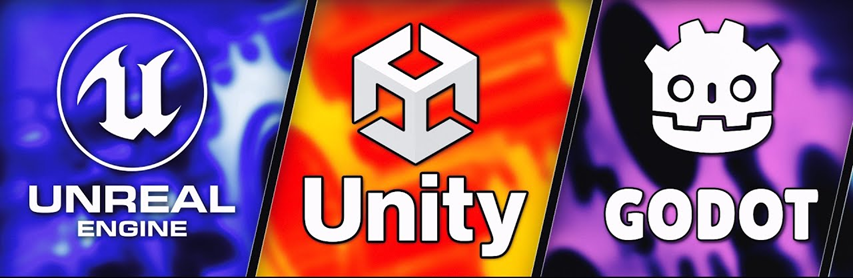 Programming Languages
C#, C++, Python, GDScript, Lua
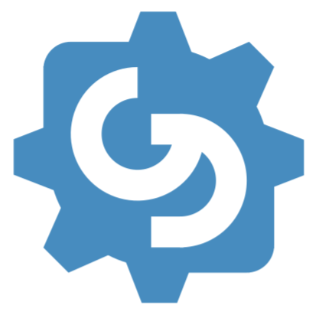 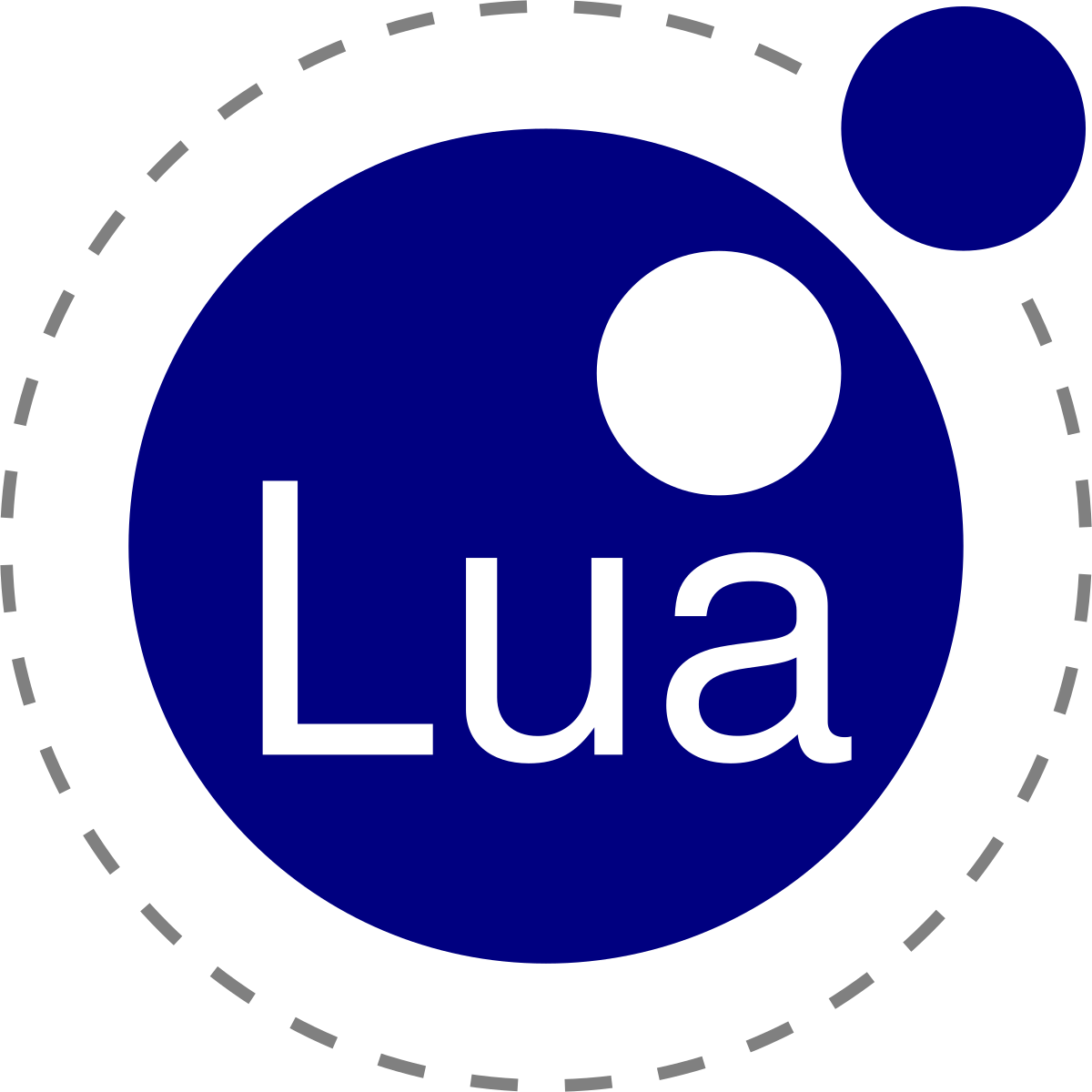 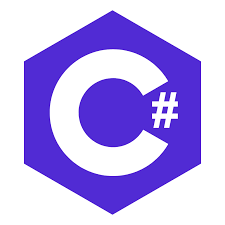 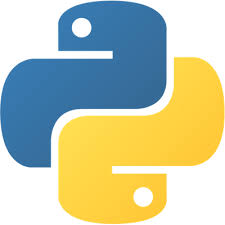 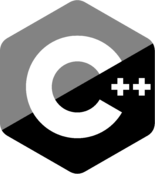 Physics & Collision Detection
Rigidbody components simulate realistic motion and forces
Physics & Collision Detection
Hitboxes define the areas for detecting collisions
Physics & Collision Detection
Physics engines handle gravity, bouncing, and other interactions between objects.
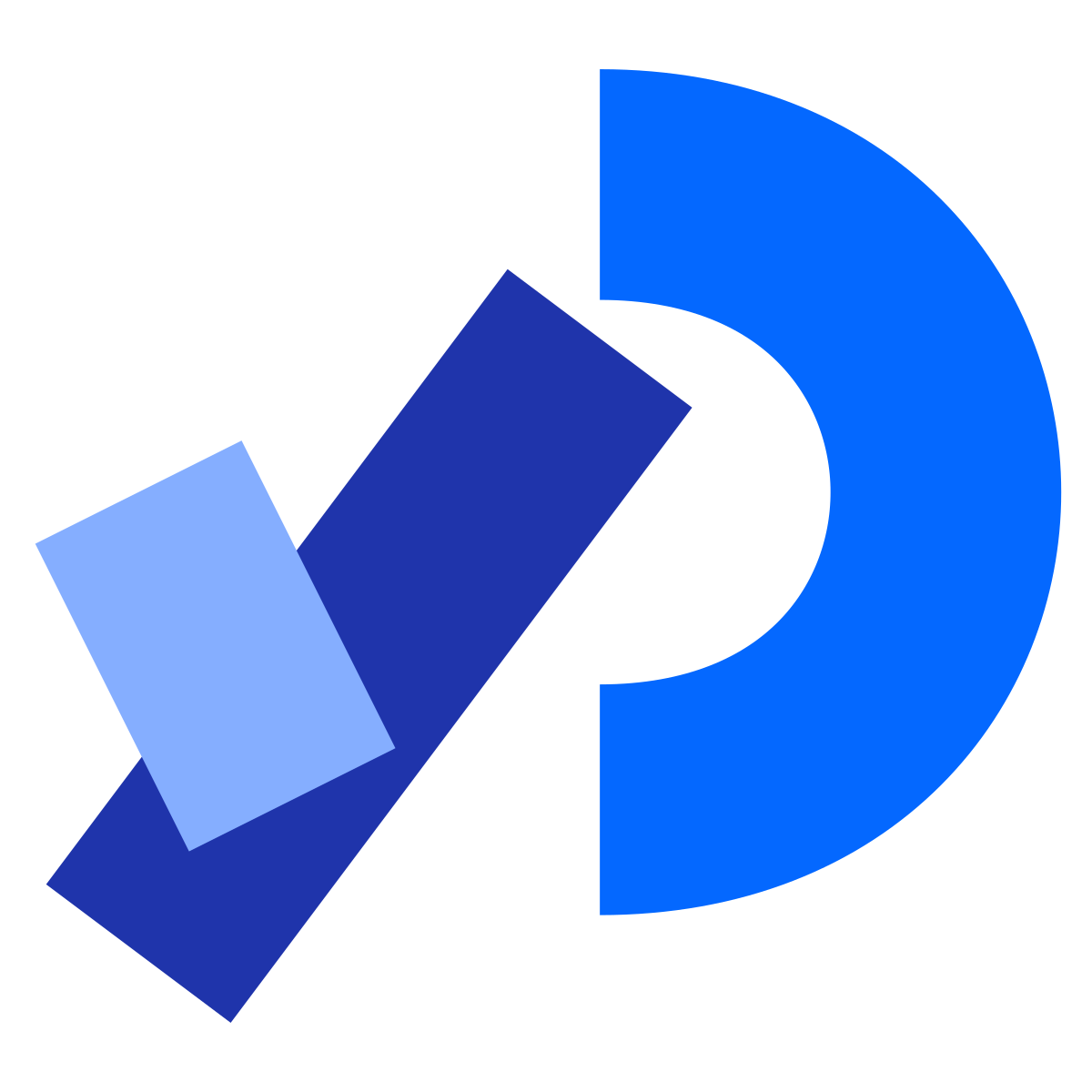 Physics & Collision Detection
Falling Balls
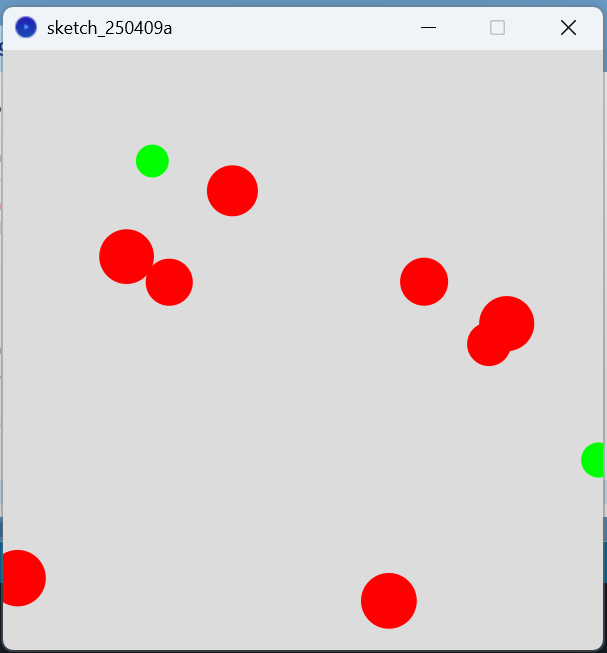 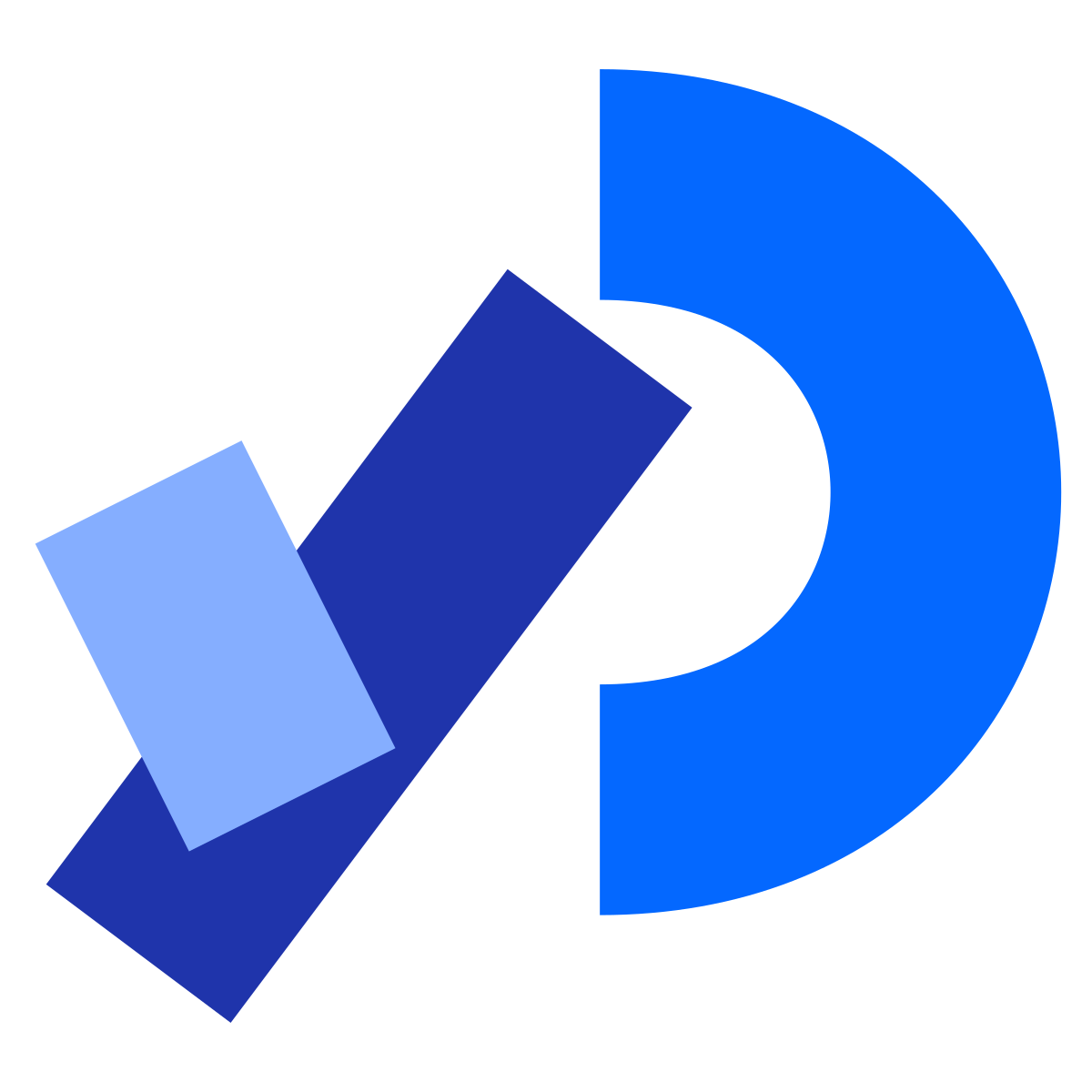 Physics & Collision Detection
Newton’s Cradle
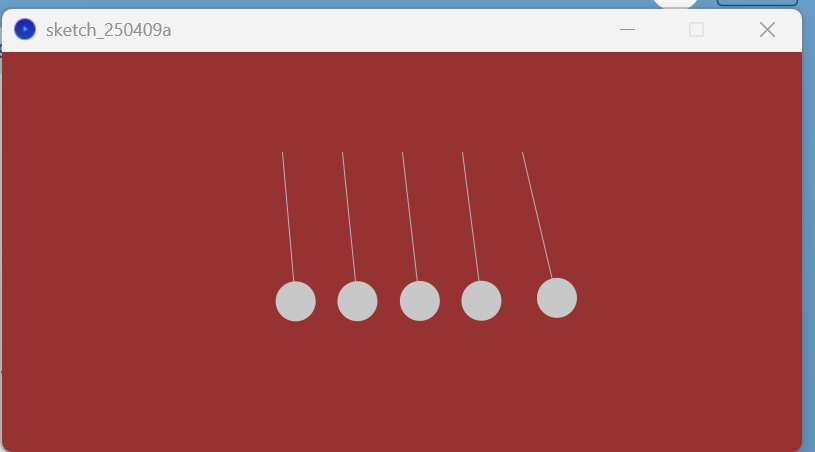 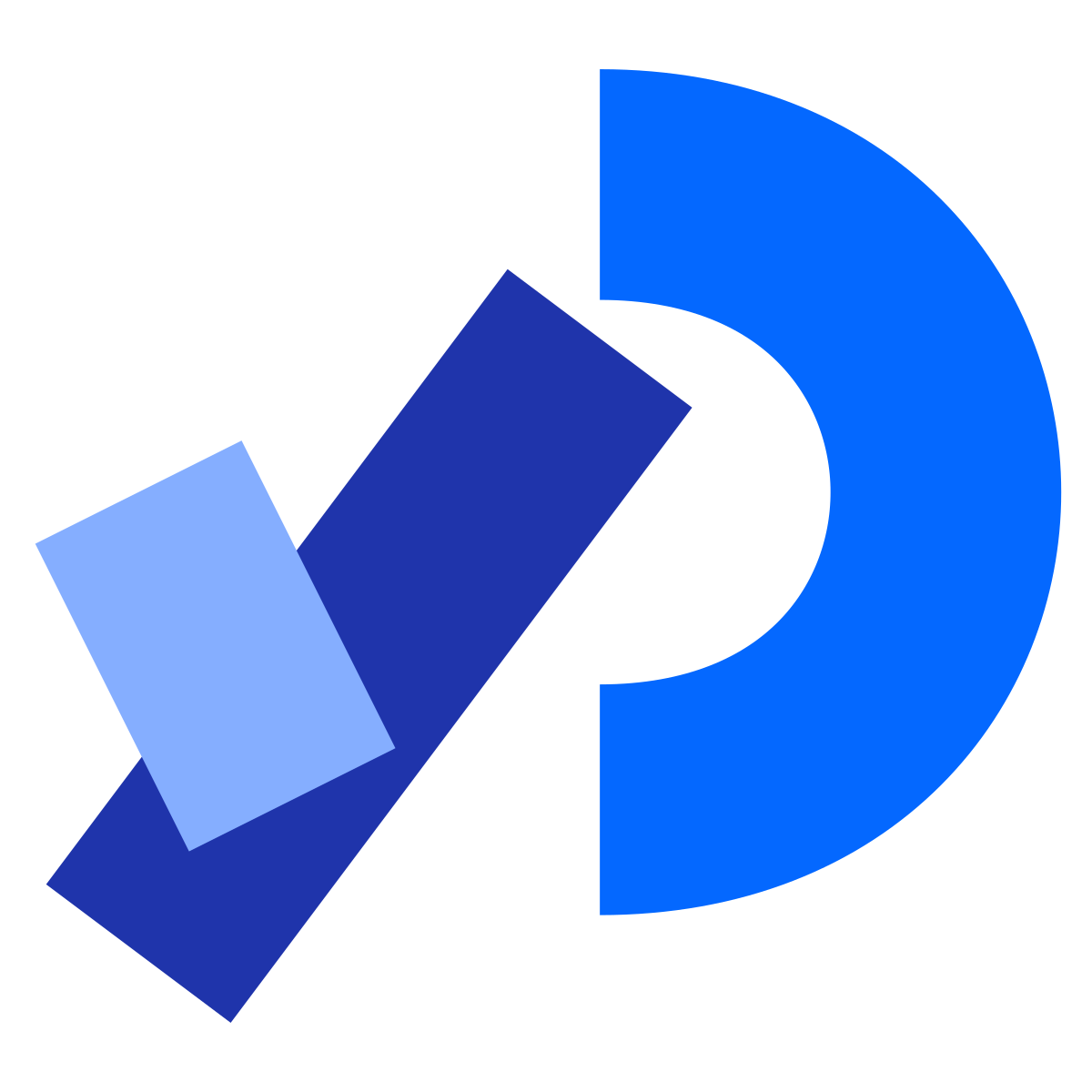 Physics & Collision Detection
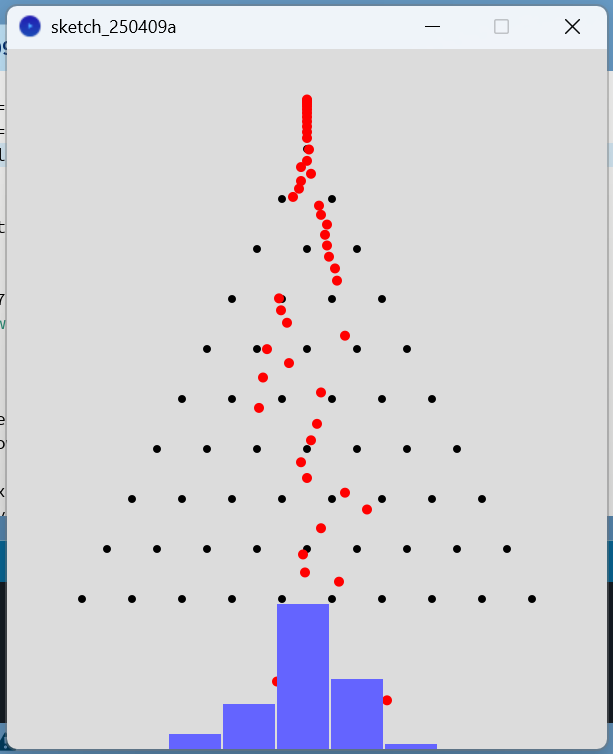 Galton Box
Two Sample Games
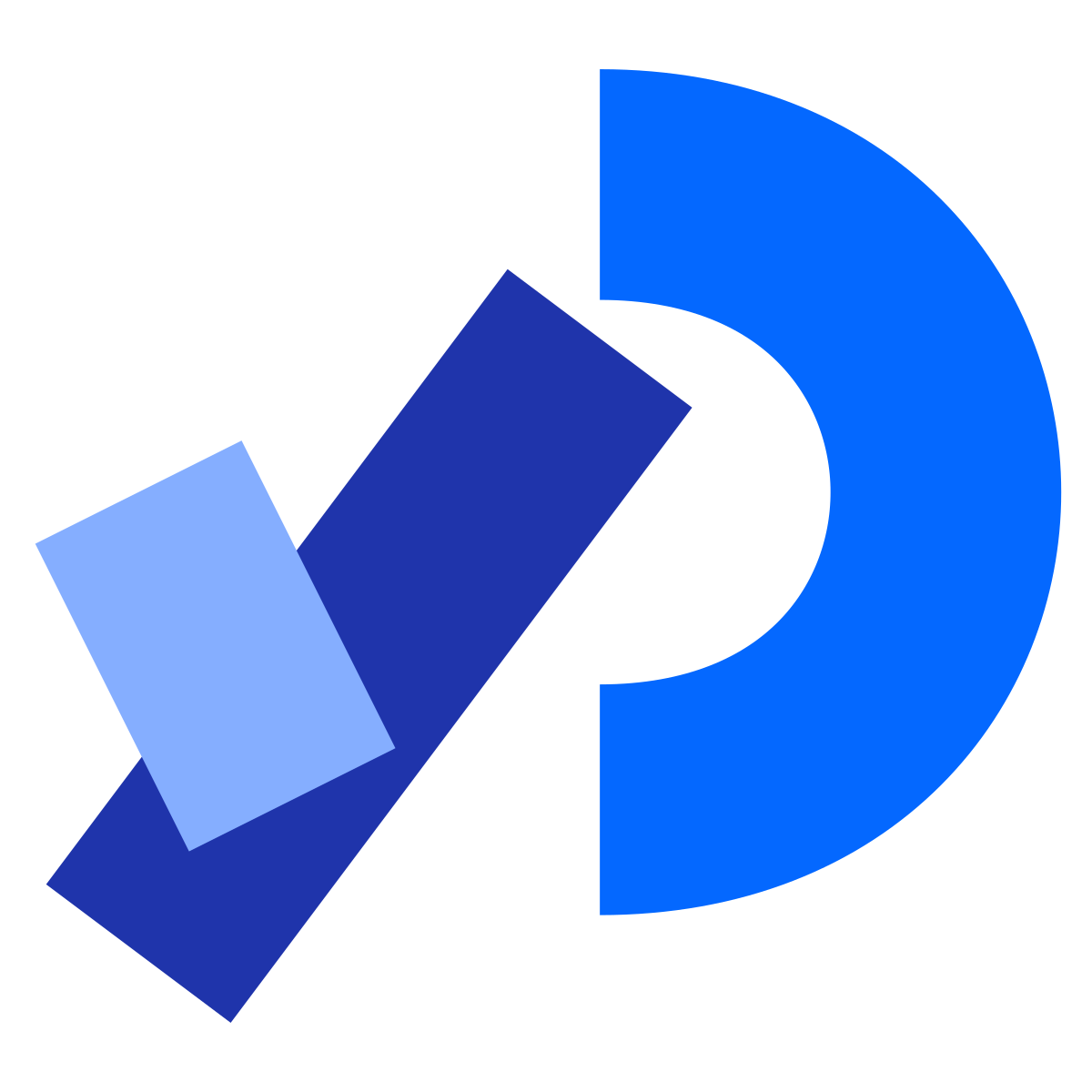 Space Invaders
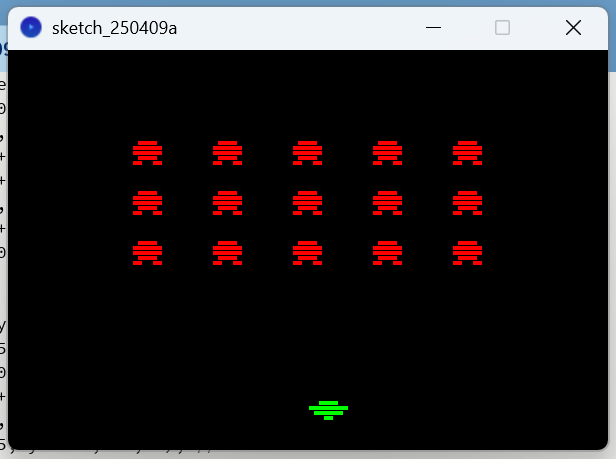 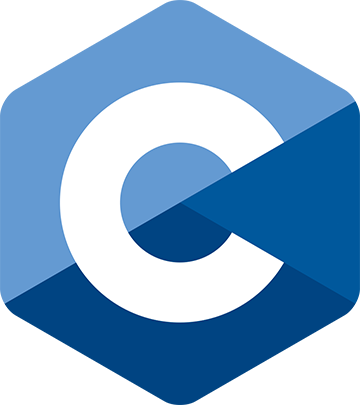 Shamrock Text Adventure
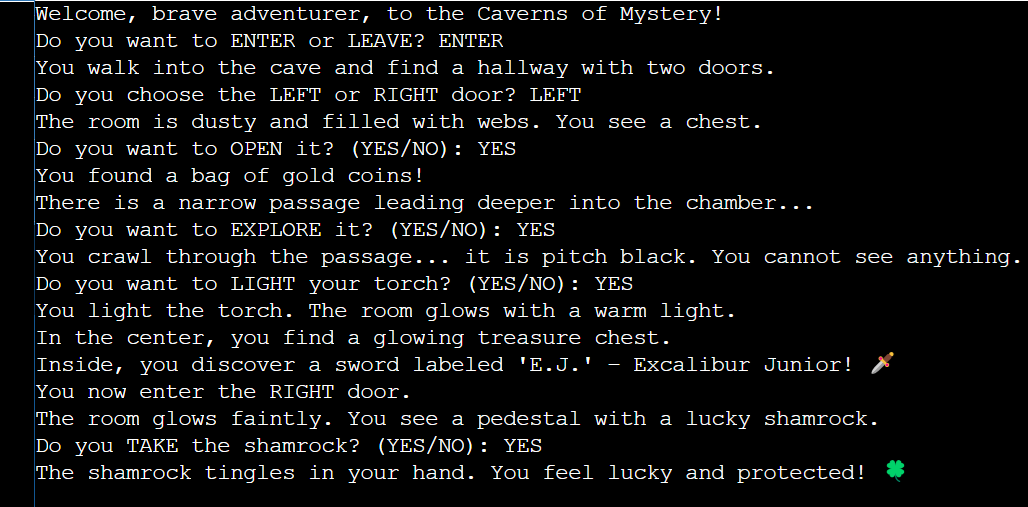 Assignment #2
Assignment #2
It’s Lab #6.